МО г. Горячий Ключ
Центр Детского Творчества
Художественно – эстетическая направленность
Объединение  « Народные промыслы»
Педагог дополнительного образования: Розыева Татьяна Николаевна
Выполнение творческой работы
 «Кубанские мотивы»
Цель: обучить лепке из соленного теста и создать условия для      самостоятельного творчества воспитанника
Задачи: -воспитать интерес к декоративно-прикладному творчеству;
             - развивать творческую и познавательную активность;
             - формировать умения и навыки лепки.
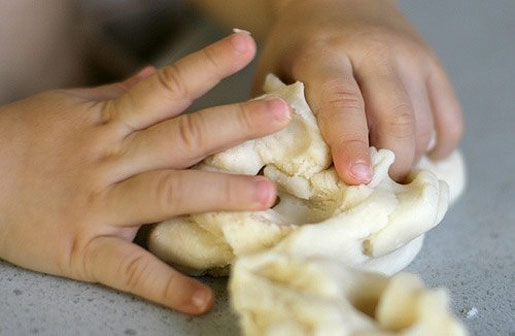 Необходимые материалы и инструменты
Пластичная масса
     ( пропорции: 1ст.муки, 1ст.мелкой соли, 1ст.л. крахмала, вода)
2.  Различные стеки
3.  Гуашь, кисти
4.  Лак
5.  Канва, фурнитура
6.  Рамка с подрамником
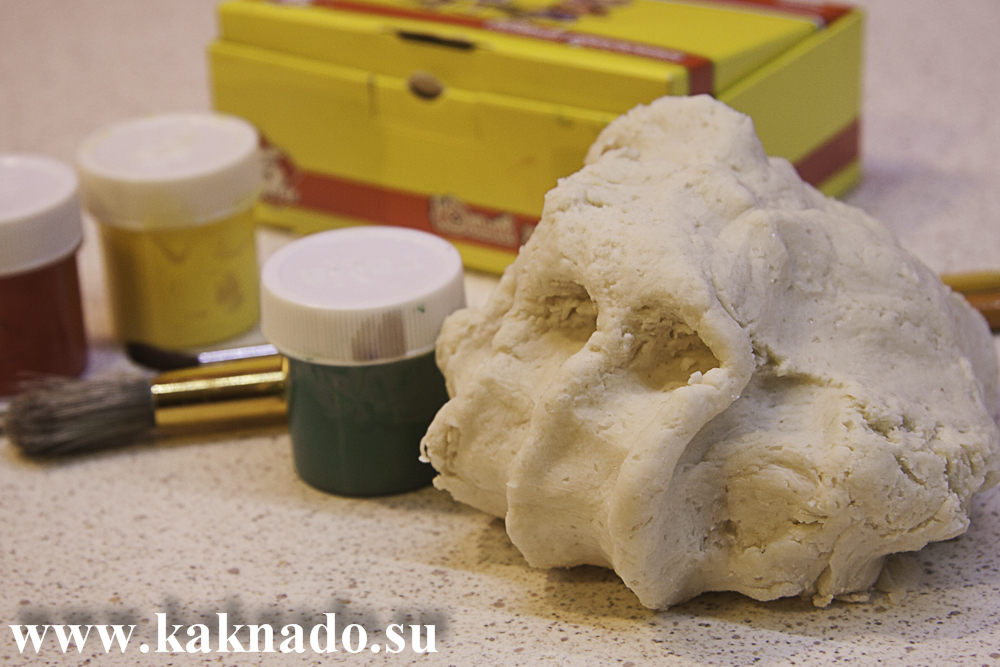 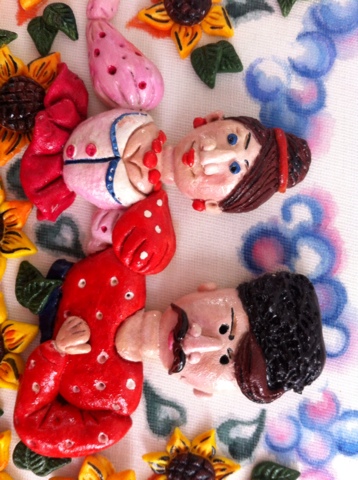 «Кубанские мотивы»
Соленное тесто -чудесный материал для работы. Пластичный, мягкий, интересный в работе
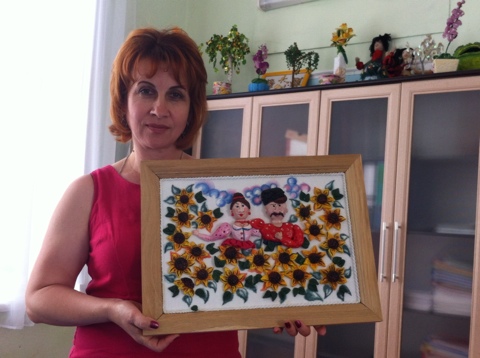 Заключение: работа с соленным тестом позволяет детям окунуться в мир народных традиций и обрядов.
Горячий Ключ 2015г.